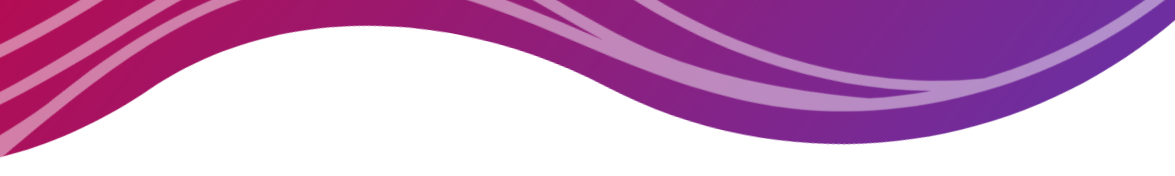 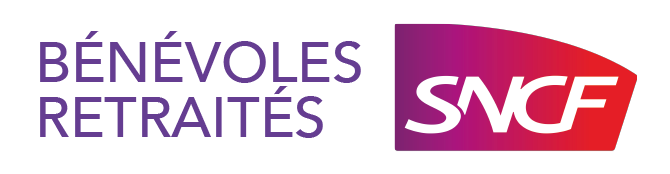 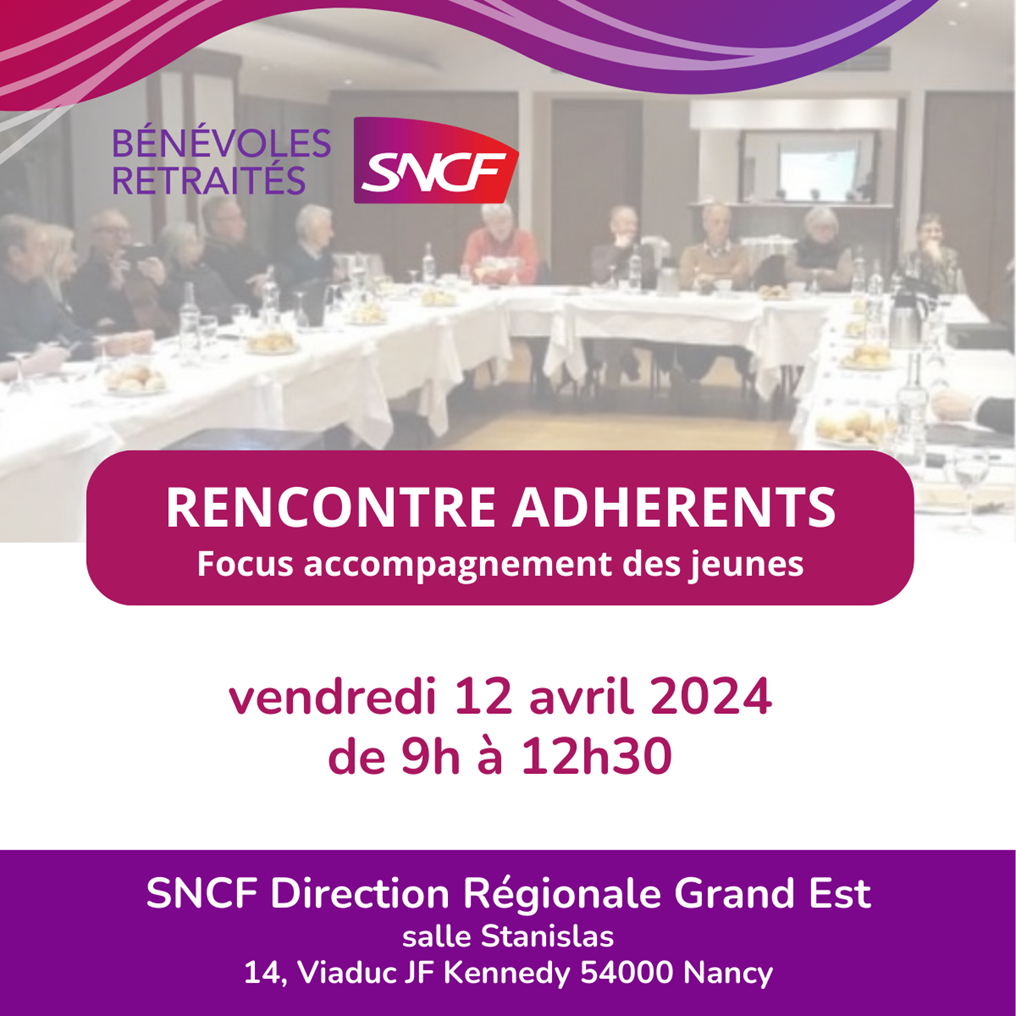 BIENVENUE
https://benevolesretraitessncf.org
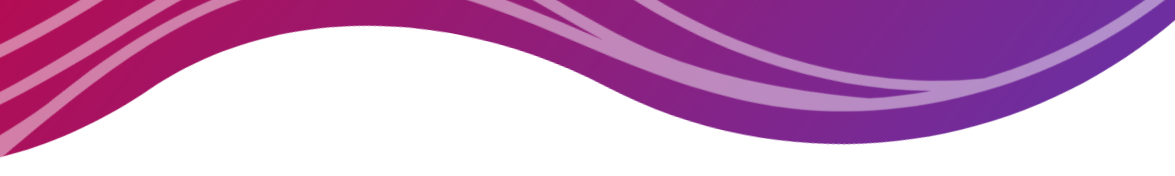 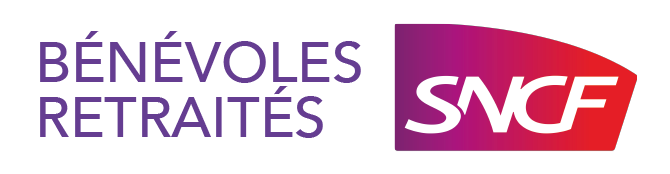 SOMMAIRE
1- OUVERTURE DE LA SÉANCE PAR LE PRÉSIDENT

2-PRISE DE PAROLE DE LA REFERENTE SOCIETAL ET FONDATION

3- TOUR DE TABLE

4- BILAN NATIONAL 2023

5- BILAN RÉGIONAL 2023

6- PRÉVISIONS 2024

7- QUESTIONS/ RÉPONSES

8- PRÉSENTATION DES ASSOCIATIONS ET DES  ACTIONS D’ACCOMPAGNEMENT DE JEUNES

8- MOT DE CLOTURE
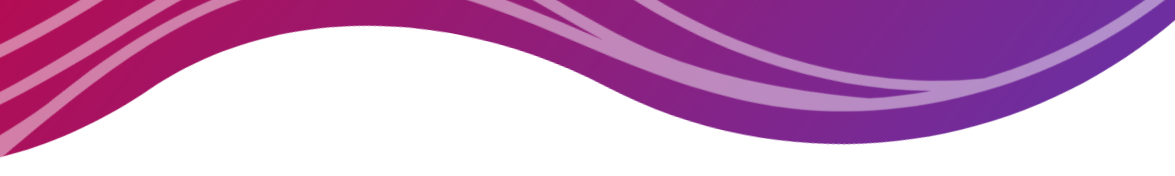 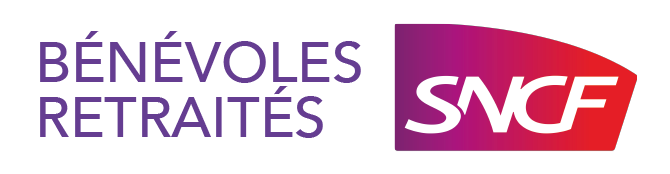 1. OUVERTURE DE SÉANCE
Jacky BAUDOIN, Président
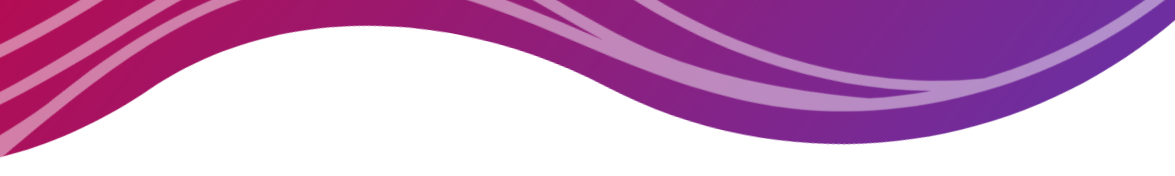 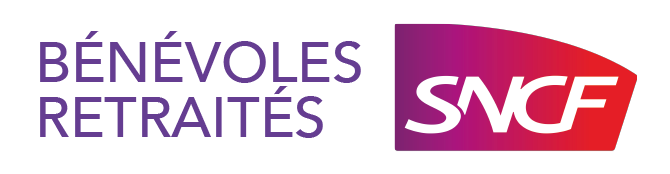 2. PRISE DE PAROLE
Virginie Chanut, Référente Sociétal et Fondation
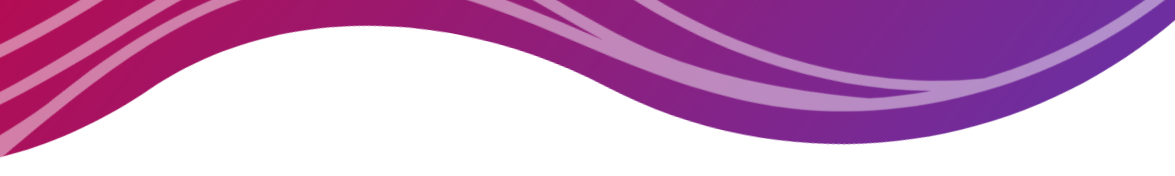 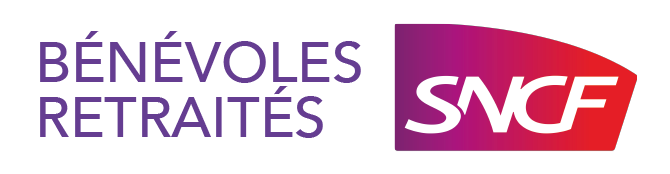 3. TOUR DE TABLE
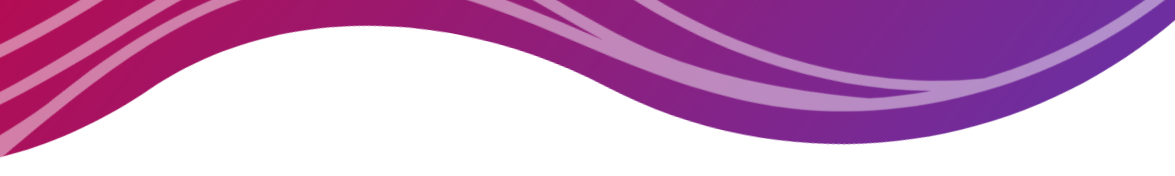 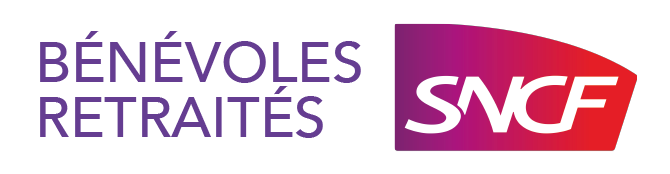 4. BILAN NATIONAL 2023
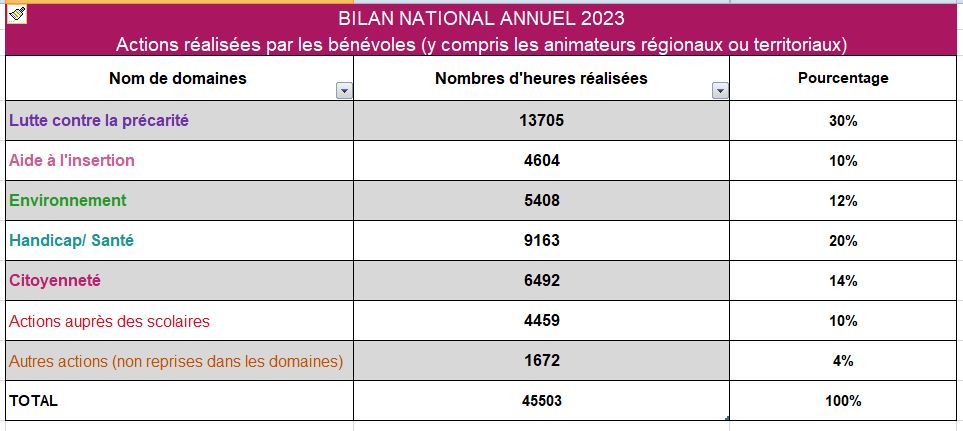 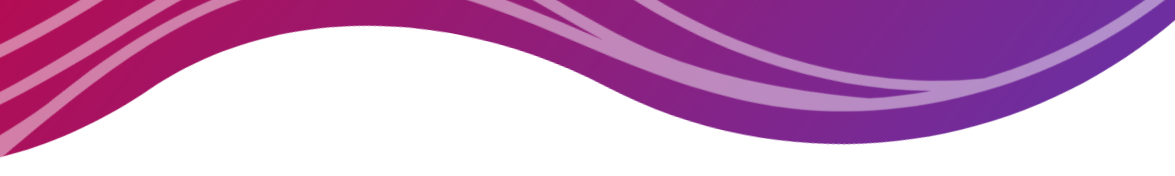 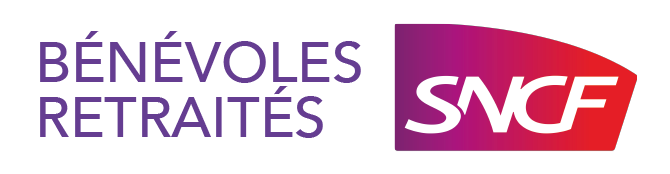 5. BILAN RÉGIONAL 2023
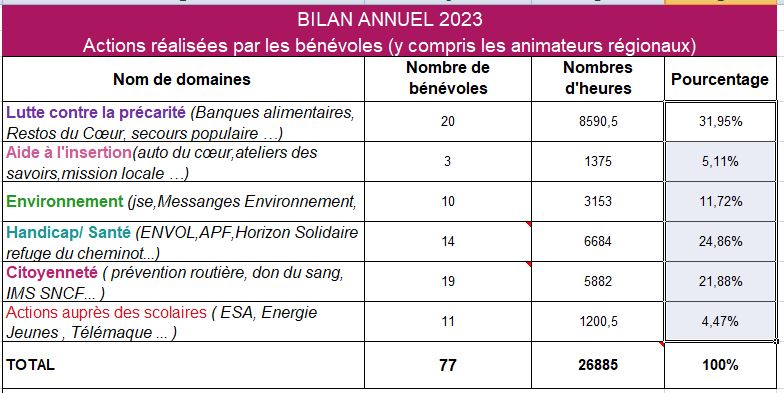 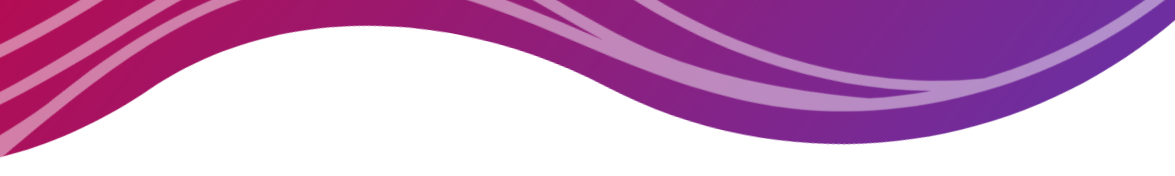 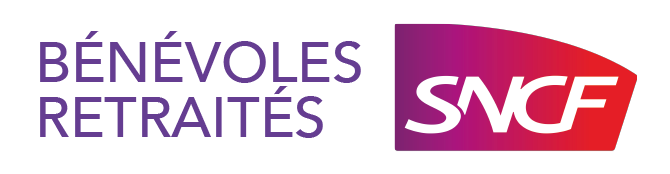 ACTIONS PONCTUELLES EN 2023
3 et 4 mars 2023 : Collecte des Restos du Coeur
10 participants

24 et 25 novembre 2023 : Collecte des Banques Alimentaires
 7 participants
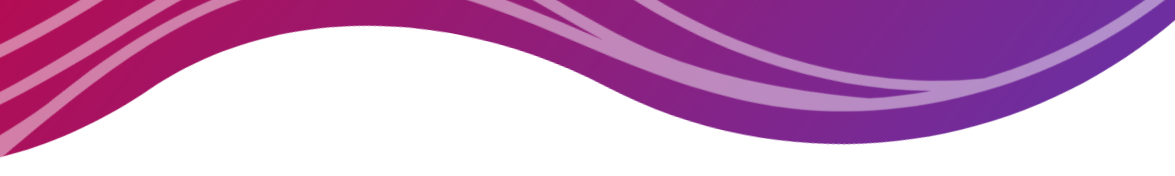 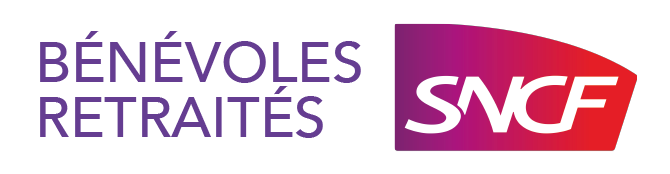 6. PRÉVISIONS 2024
Porter une attention particulière à toutes les actions en rapport à  l’accompagnement des jeunes vers l’emploi qui sont la priorité 2024 de la Fondation SNCF

 Proposer de s’associer aux actions régionales ponctuelles sur ce thème (à l’instar de ce qui se fait pour les collectes de la Banque Alimentaire et des Resto du Cœur)

 Continuer à mettre en lumière nos actions actuelles de terrains sur notre site et via une newsletters Grand Est 

Promouvoir les adhésions par la diffusion de plaquettes( CPR, Bibliothèque, FGRCF, syndicats)
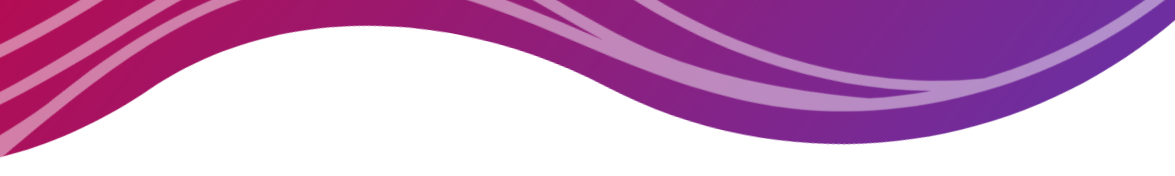 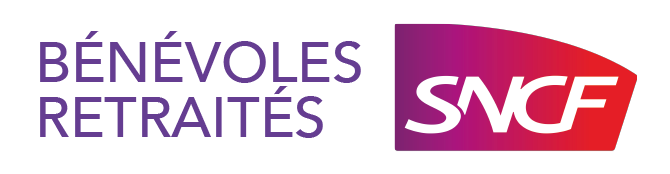 7.QUESTIONS / RÉPONSES
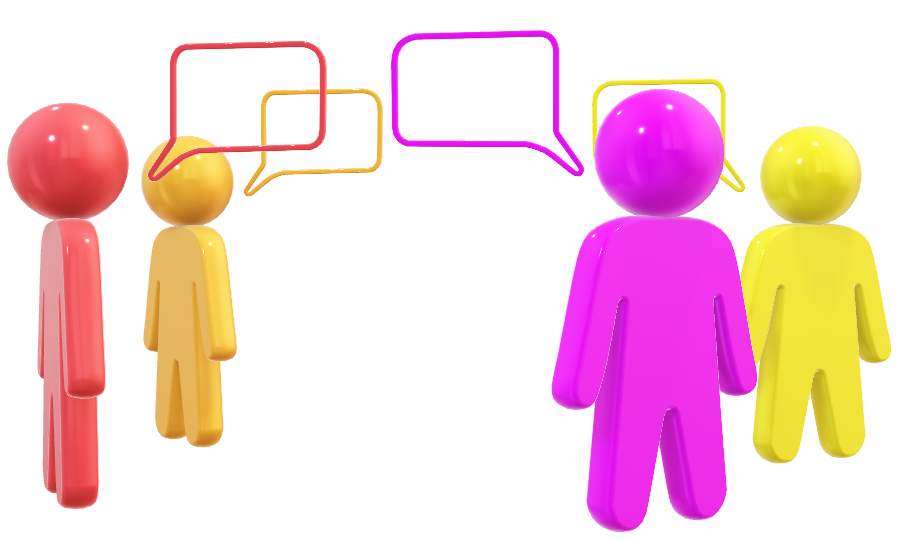 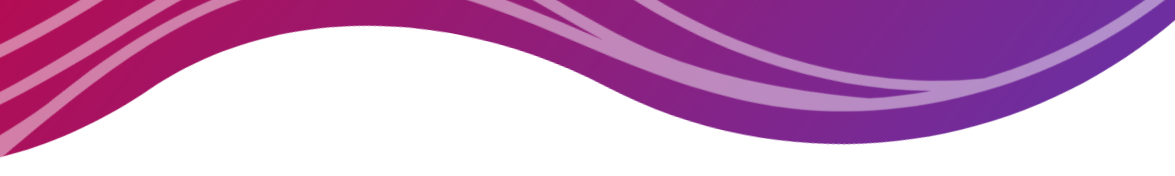 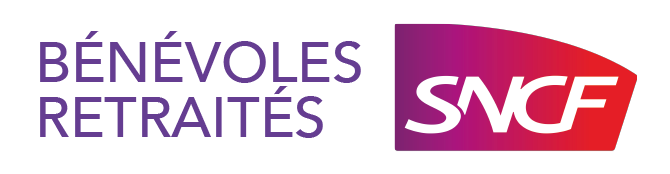 8.PRÉSENTATION DES ASSOCIATIONS

ACTIONS D’ACCOMPAGNEMENT DES JEUNES
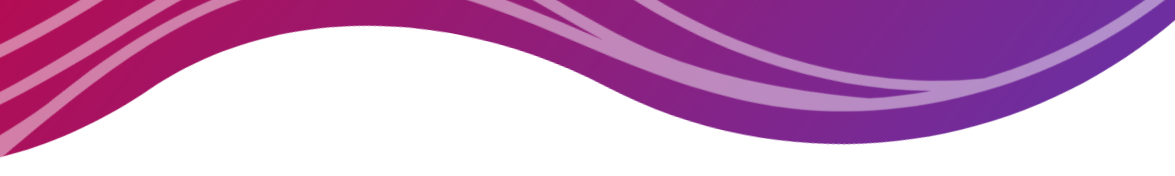 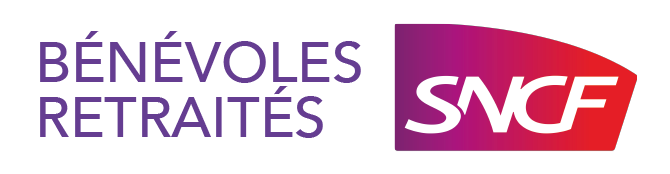 DÉROULÉ DES INTERVENTIONS
1. BARDOT Philippe : Club de tennis de Blainville
2.BUGNOT Pascal : les Restos du Cœur (rencontre collégiens)
3. DUPOY Rachel : Lire et faire lire 
4. GASNIER Yann : IMS
5. HACQUARD Gérard : CRESUS
6. JACQUOT laurence : le MANDALA pour accompagner des jeunes
7. LAAGE Eric  : la Prévention Routière
8. MOREAU Gérard : Association ALC
9. SELIGHINI Didier : Association Moselle en Scène 
10.GIUDICI MJ : ML, E2C, EJ, AFDET
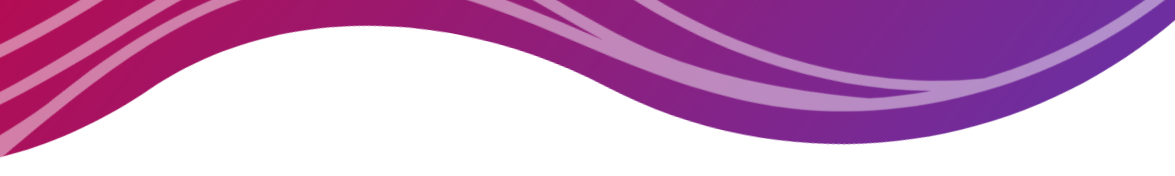 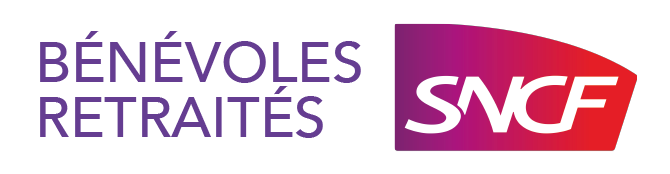 9. MOT DE CLOTURE
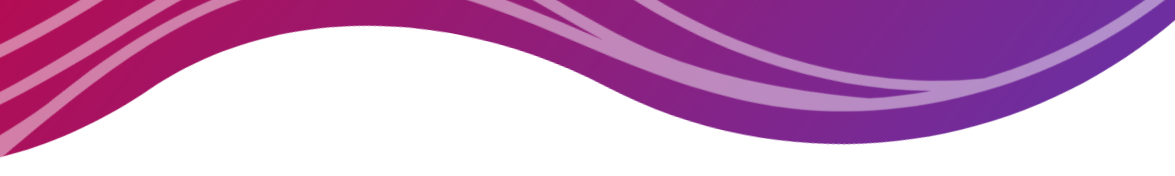 MERCI POUR VOTRE ATTENTION 
ET VOS CONTRIBUTIONS
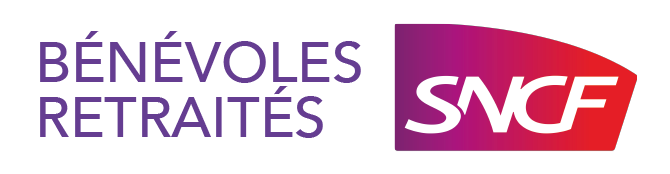 https://benevolesretraitessncf.org